Should I Upgrade or go to Oracle Fusion Applications?
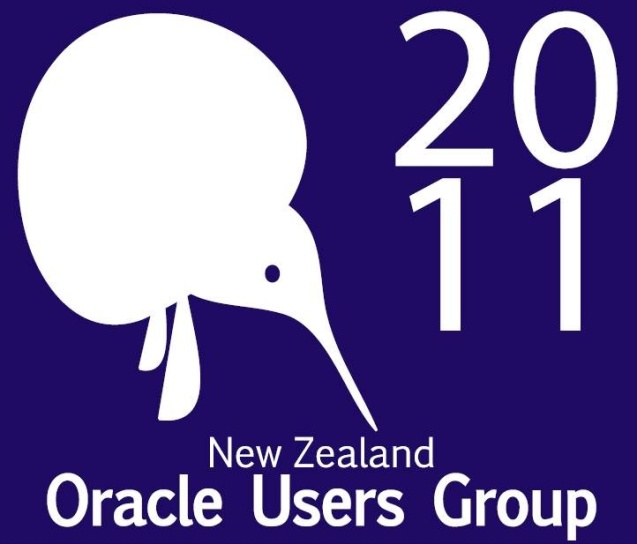 It Depends
Any Questions?
Copyright 2010 FUJITSU LIMITED
2
Objectives
This session's speaker had the privilege of working with the Oracle Fusion Applications development team throughout the development of Oracle Fusion Applications, on behalf of all Oracle user groups. One thing they did was collect questions for a Q&A every quarter, and by far the most common was, "Do I upgrade, or do I go straight to Oracle Fusion Applications?" This presentation looks at the different factors you need to consider so you can make the right choice for yourself. You need to know all the facts, all the considerations, all the risks, all the options, and all the costs. Only then can you start to plan your strategy. The answer is simple: it depends—let's understand on what.
Copyright 2010 FUJITSU LIMITED
3
Debra Lilley
Oracle Alliance Director  and Fusion Champion for Fujitsu UK & Ireland
President of UKOUG
Oracle ACE Director, OCP & Oracle Masters
Oracle Apps since 9.4.1 (15 years)
End User Advisor for Constellation Research
2008 Oracle Magazine Award ‘User Group Evangelist of the Year’
My Audience?
Technical?
Business User?
Apps User?
Oracle?
Attended my session yesterday?
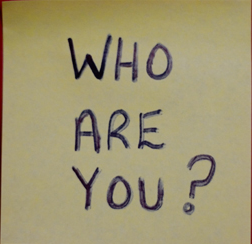 It Depends….. On Your Organisation
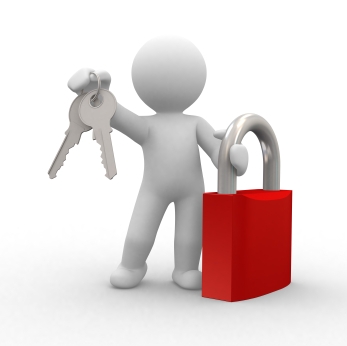 Know Your Organization
Your Business Strategy
Your IT Strategy



DO NOT BE DRIVEN SIMPLY BY ORACLE
Copyright 2010 FUJITSU LIMITED
6
It Depends…. Where You Are Today
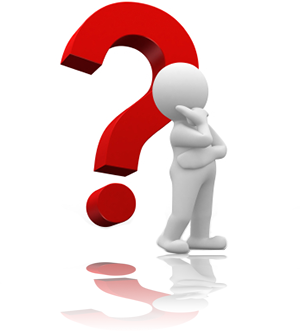 Assumption Old Version – Why?
No Budget?
No additional value?
Too many customizations?
HOW DO FUSION APPS CHANGE THIS?
Copyright 2010 FUJITSU LIMITED
7
It Depends…. On You Understanding the Myths
Your existing application is NOT going away
You Do NOT have to go to Fusion Applications

You DO however have to think about Support
Copyright 2010 FUJITSU LIMITED
8
It Depends…. If Fusion Caters For Your Needs
Is what you need in first Release?

Do You Like It?
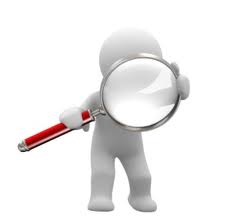 Copyright 2010 FUJITSU LIMITED
9
What’s In It
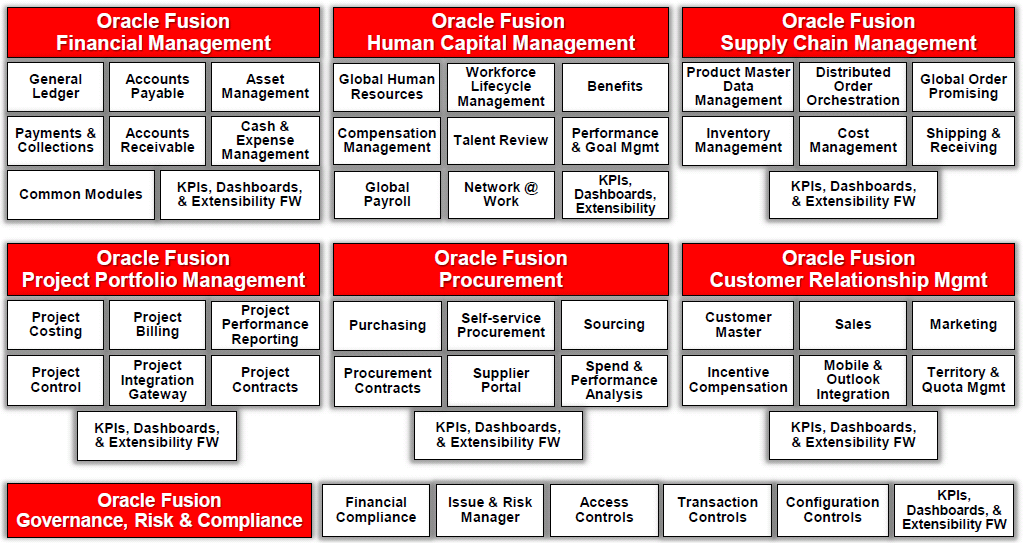 It Depends ……… If You Want New Functionality
Co-Exisitence

Don’t think just because you can’t replace your current system with Fusion Applications there is no value in it for you
Copyright 2010 FUJITSU LIMITED
11
[Speaker Notes: Talk about PFG]
Financial Management
Understanding Co-ExistanceCo-Existence Strategy Protects Your Investment
Procurement
E-Business Suite
PeopleSoft
JD Edwards
Fusion  Applications
Hyperion
Fusion GRC
Fusion Accounting Hub
Project Portfolio Management
Fusion Shared-Service Procurement
Human Capital Management
Primavera
Fusion Project Portfolio Management
Supply Chain Management
Fusion Talent Management
Fusion Incentive Compensation
CRM
Agile PLM
Transportation Management
Warehouse Management
VCP
Fusion Distributed Order Orchestration
Fusion Product Hub
Siebel CRM
CRM On Demand
Fusion Sales Planning
Fusion Incentive Compensation
Fusion Customer Hub
It Depends…. On Your Technology Adoption
Fusion Applications are a window on Fusion Middleware Development
FMW– The Technology
[Speaker Notes: But first explain what is FMW so everyone on same page]
Miracle Video on FMW
http://www.miraclechannel.dk/video/550193/debra-lilley-on-fusion
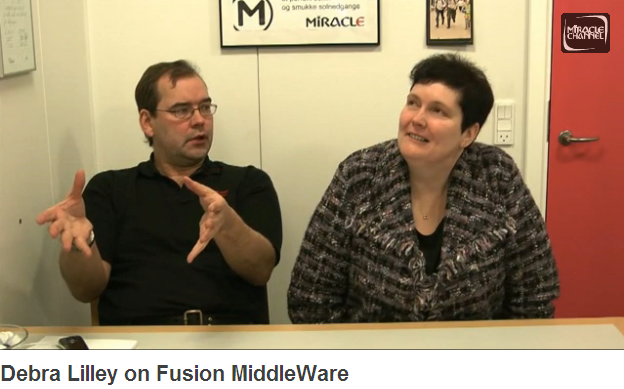 Fusion Technology for the IT Estate
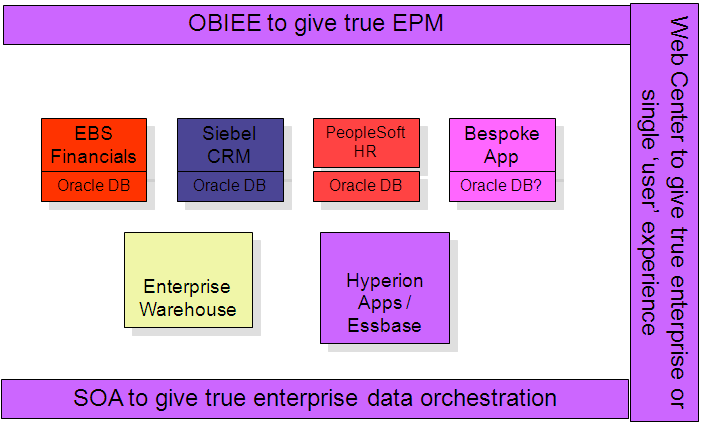 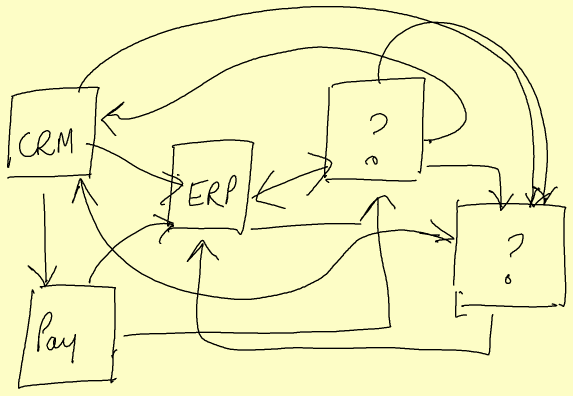 .
.
From This ………….To This
[Speaker Notes: Adopting FMW]
Design Principles
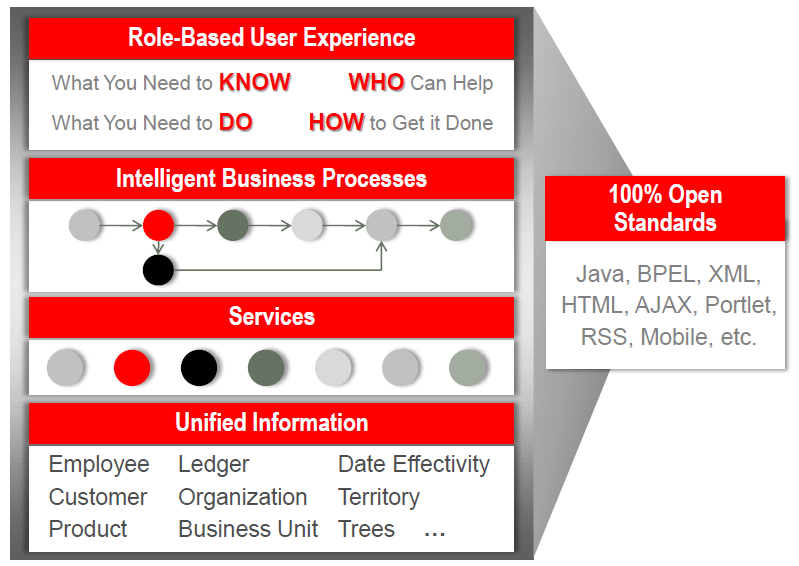 It Depends…. As ever on cost
Licence
Applications
Technology
Skills
Platform
Migration
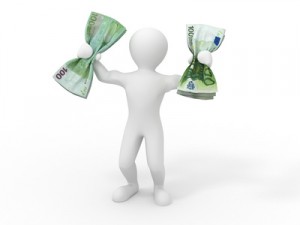 It Depends…. On your IT Drivers
Appetite for Change
Last upgrade – just technical?
Leading edge? Unlikely if still on old version
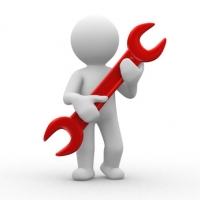 Copyright 2010 FUJITSU LIMITED
19
A
B
C
10 Things You Can Do Today to Prepare for the Next Generation Applications
Applications Best Practices
Keep Current with the Oracle Applications Releases
Inventory your Enterprise Business Assets
Prepare your Roadmap for the Future
Leverage Future-Proof Solutions and Technology Today
Extend the Value of Oracle Applications Unlimited
1
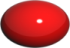 Rethink your “Customization” Strategy
Consolidate your Master Data
Embrace SOA-Based Integration
Extend your Business Intelligence Applications Portfolio
Adopt Enterprise Reporting & Publishing
Secure your Global Enterprise
Increase Information Worker’s Productivity
Centralize your Document Management
Consider Grid Infrastructure
Centralize your Applications Lifecycle Management
2
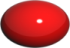 3
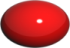 4
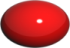 5
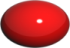 6
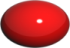 7
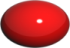 8
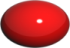 9
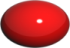 White Paper from Dr. Nadia Bendjedou Oracle
10
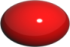 BIG PLUG
Monday     		1530       
MW3002/4         #11700    

Preparing for Fusion Applications?
Nadia Bendjedou
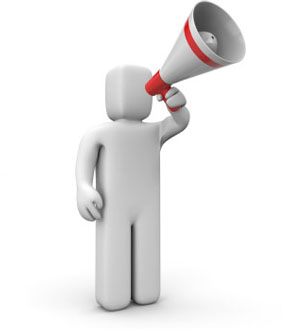 It Depends…. On your business case
The business case has to stack up, make sure it answers all the questions
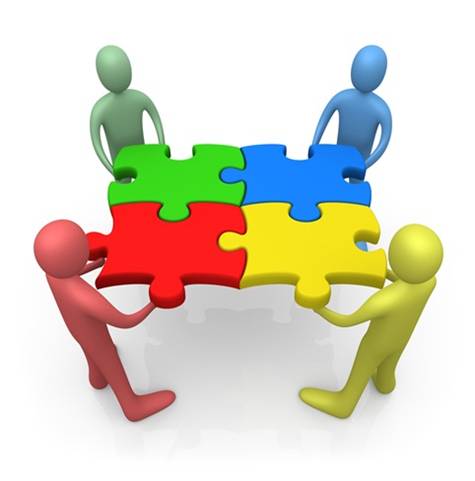 Copyright 2010 FUJITSU LIMITED
22
It also depends…. On You
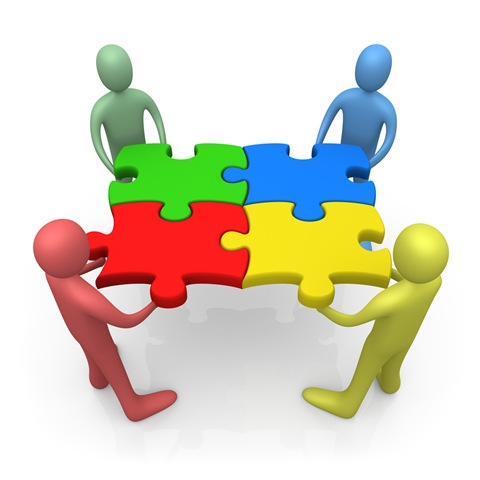 Why are you at OOW?
Copyright 2010 FUJITSU LIMITED
23
Where to Learn at OOW
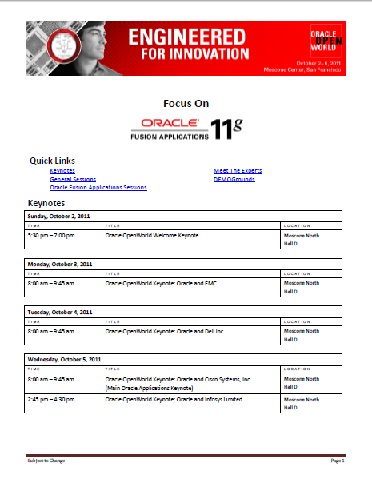 http://www.oracle.com/openworld/oow11-focuson-fusionapps-486937.pdf
Keynote:    Wed 8am - Oracle and Cisco Systems, Inc. Moscone North
Top Sessions
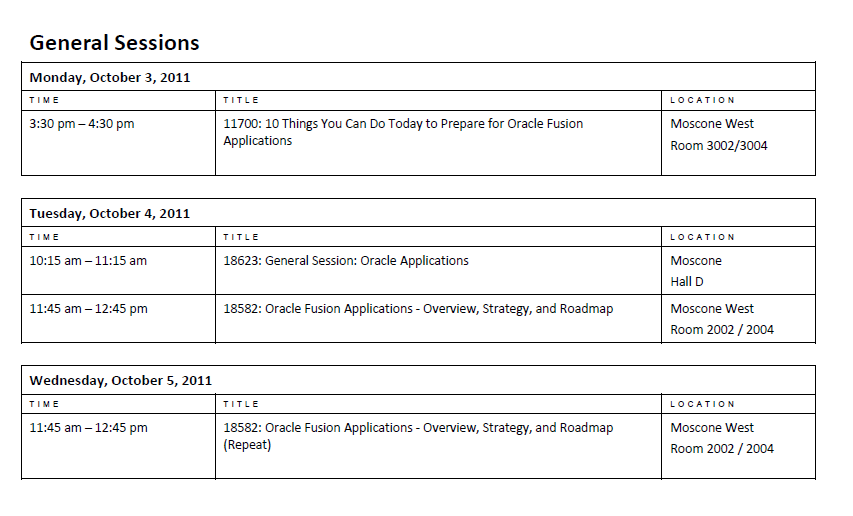 Oracle’s Fusion Nation
Over 500 Fusion Applications spokespeople -- Handpicked from our early adopter customers, Fusion Apps Ramp-Up partners, strategic user group members, and Oracle employees who are Fusion App experts.
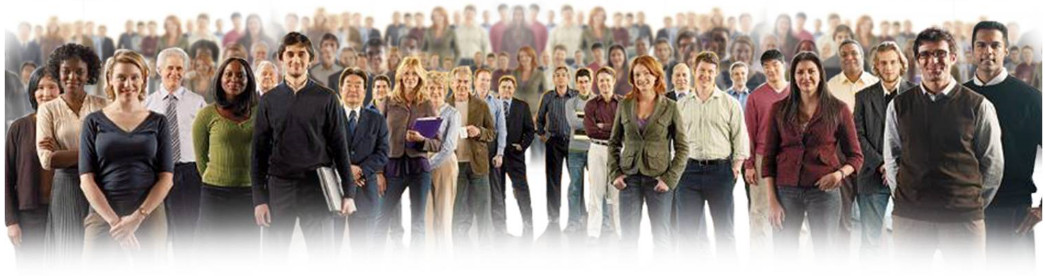 Visible throughout Oracle OpenWorld as part of the Fusion Nation
Love The Vest
Stop Us and Ask about Fusion Applications
And Afterwards?
Your partner 
Your Account Manager
Your User Group
Your Path to Understanding Fusion Applications
Our Map
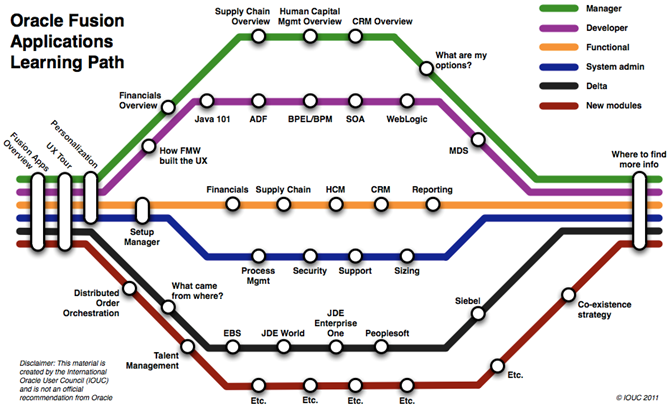 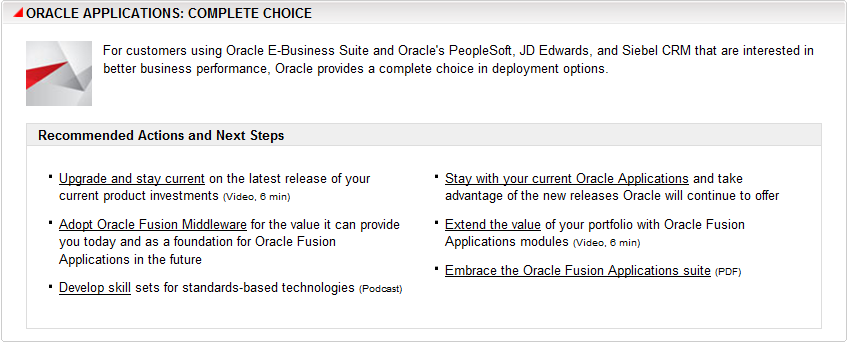 http://www.oracle.com/us/products/applications/fusion/index.html
30
Don’t Do Nothing
Look at Fusion Apps
Look at latest release
Understand your organization
Which makes more sense when all the dependencies are known
Make a plan
Execute it
Copyright 2010 FUJITSU LIMITED
31
Questions
Copyright 2010 FUJITSU LIMITED
32
And Finally….
Consolidation to The Cloud

Thursday
1.30pm
Moscone South 300
#08633
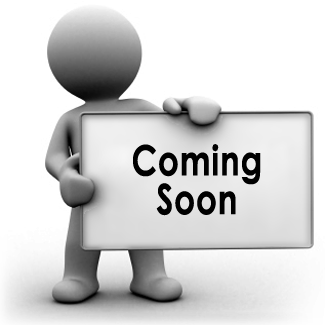